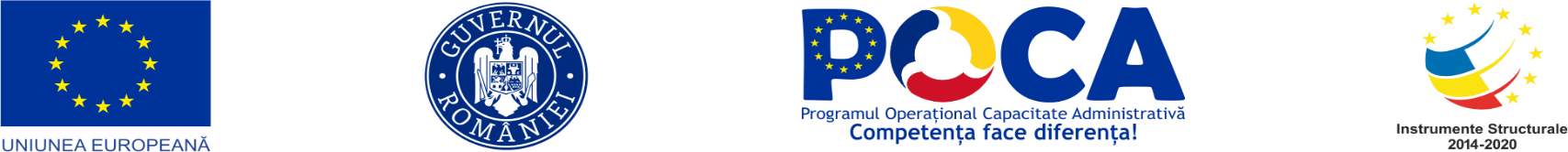 “CONSTRUIM COMUNITĂȚI ȘI OAMENI PRIN DIALOG STRUCTURAT ȘI PARTICIPARE PUBLICĂ”
PROIECT COFINANȚAT DIN FONDUL SOCIAL EUROPEAN PRIN 		  PROGRAMUL OPERAȚIONAL CAPACITATE ADMINISTRATIVĂ 2014-2020
Cod SIPOCA 995/ Cod MySMIS 151210
Beneficiar: Asociația Simț Civic 
Partener: Asociația de Tineret Onix
Partener de Dezvoltare Locală: UAT Comuna Valea Râmnicului
Durata de implementare - 14 luni: 11.07.2022 - 10.09.2023
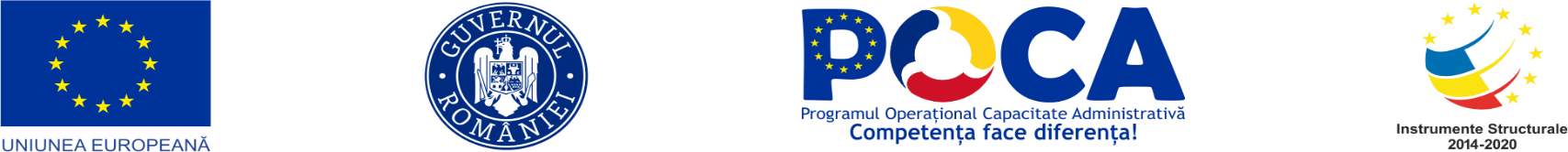 “CONSTRUIM COMUNITĂȚI ȘI OAMENI PRIN DIALOG STRUCTURAT ȘI PARTICIPARE PUBLICĂ”
BINE AȚI VENIT LA DEZBATEREA NR. 5
„DEZVOLTARE UMANĂ DURABILĂ PRIN EDUCAȚIA GENERAȚIILOR DE TINERI”
13-14 mai 2023 
Râmnicu Sărat, jud. Buzău
Ziua 1
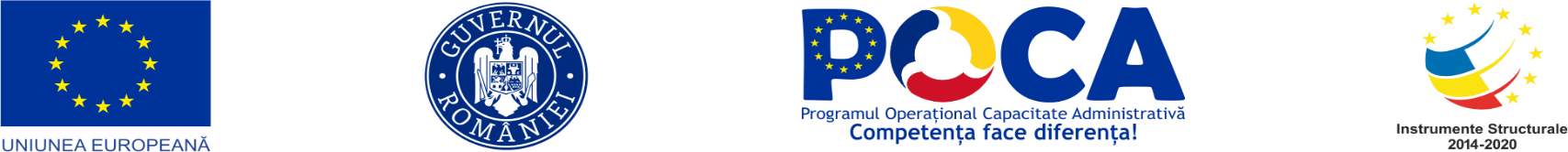 “CONSTRUIM COMUNITĂȚI ȘI OAMENI PRIN DIALOG STRUCTURAT ȘI PARTICIPARE PUBLICĂ”
DEZVOLTARE DURABILĂ- DEZVOLTARE UMANĂ DURABILĂ
Dezvoltarea durabilă urmărește și încearcă să găsească un cadru teoretic stabil pentru luarea deciziilor în orice situație în care se regăsește un raport de tipul om - mediu, fie ca e vorba de mediul înconjurător, mediul economic sau mediul social. 
Practic se urmărește atingerea unui echilibru în gestionarea resurselor naturale și satisfacerea nevoilor umane.
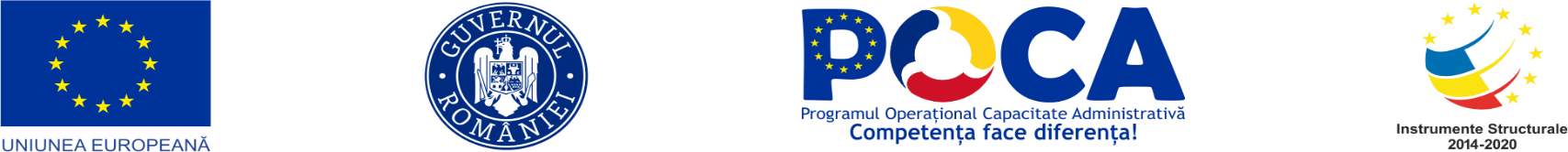 “CONSTRUIM COMUNITĂȚI ȘI OAMENI PRIN DIALOG STRUCTURAT ȘI PARTICIPARE PUBLICĂ”
DEZVOLTARE DURABILĂ- DEZVOLTARE UMANĂ DURABILĂ
CONCEPT, DEFINIȚII, PERSPECTIVE

Deși inițial dezvoltarea durabilă s-a vrut a fi o soluție la criza ecologică determinată de intensa exploatare industrială a resurselor și degradarea continuă a mediului, în prezent conceptul s-a extins asupra calității vieții în complexitatea sa incluzând pe lângă protejarea mediului în biodiversitatea sa și aspectul economic precum și cel social. 
Obiect al dezvoltării durabile este acum și preocuparea pentru dreptate și echitate între state, nu numai între generații.
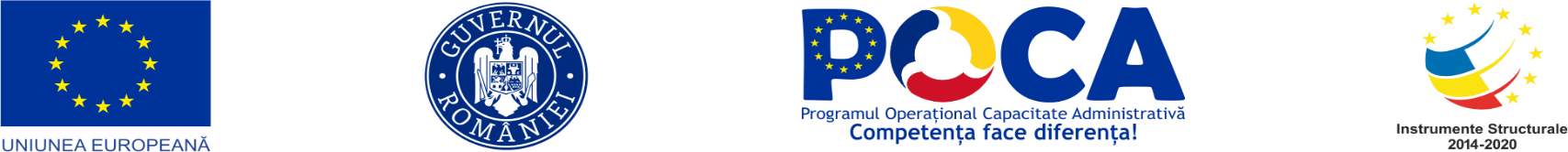 “CONSTRUIM COMUNITĂȚI ȘI OAMENI PRIN DIALOG STRUCTURAT ȘI PARTICIPARE PUBLICĂ”
DEZVOLTARE DURABILĂ- DEZVOLTARE UMANĂ DURABILĂ
CONCEPT
Conceptul de dezvoltare durabilă desemnează totalitatea formelor și metodelor de dezvoltare socio-economică care se axează în primul rând pe asigurarea unui echilibru între aspectele sociale, economice și ecologice și elementele capitalului natural.
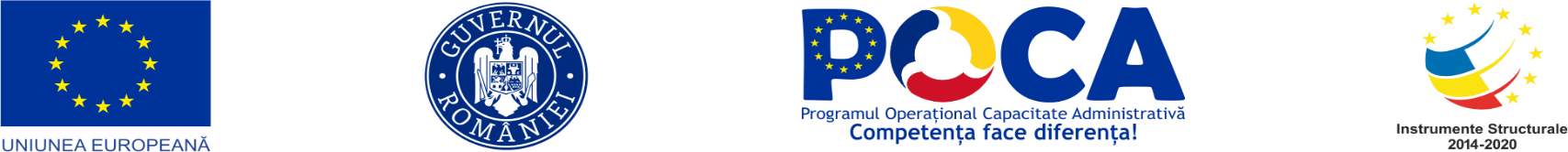 “CONSTRUIM COMUNITĂȚI ȘI OAMENI PRIN DIALOG STRUCTURAT ȘI PARTICIPARE PUBLICĂ”
DEZVOLTARE DURABILĂ- DEZVOLTARE UMANĂ DURABILĂ
CONCEPT
Conceptul a fost legat inițial de problemele de mediu și de criza resurselor naturale, în special a celor legate de energie de acum 30 de ani. Termenul însuși este foarte tânăr și s-a impus în vara lui 1992, după Conferința privind mediul și dezvoltarea, organizată de Națiunile Unite la Rio de Janeiro.
Durabilitatea pleacă de la ideea că activitățile umane sunt dependente de mediul înconjurător și de resurse. Sănătatea, siguranța socială și stabilitatea economică a societății sunt esențiale în definirea calității vieții.
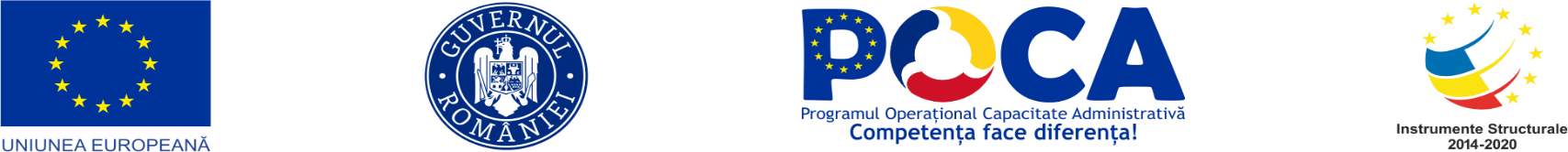 “CONSTRUIM COMUNITĂȚI ȘI OAMENI PRIN DIALOG STRUCTURAT ȘI PARTICIPARE PUBLICĂ”
DEZVOLTARE DURABILĂ- DEZVOLTARE UMANĂ DURABILĂ
 CONCEPT
Conceptul de dezvoltare durabilă are la baza trei piloni: social , economic și de mediu .
ECHITATEA SOCIALĂ – prin care națiunile în curs de dezvoltare trebuie să aibă posibilitatea de a-și satisface nevoile de bază în ceea ce privește ocuparea de muncă, alimentația, asigurarea energiei, apei și canalizării; 
 CREȘTEREA ECONOMICĂ – la nivelul națiunilor în curs de dezvoltare pentru a se apropia de calitatea vieții din țările dezvoltate;
  MEDIUL – cu nevoia de a conserva și îmbunătății baza de resurse disponibile prin schimbarea treptată a modului în care trebuie să se dezvolte și să fie folosite tehnologiile.
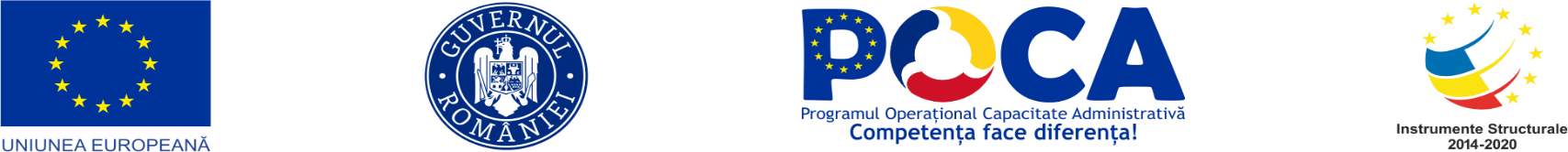 “CONSTRUIM COMUNITĂȚI ȘI OAMENI PRIN DIALOG STRUCTURAT ȘI PARTICIPARE PUBLICĂ”
DEZVOLTARE DURABILĂ
 DEFINIȚIE
Cea mai cunoscută definiție a dezvoltării durabile este cea dată de Comisia Mondială pentru Mediu și Dezvoltare (WCED) în raportul „Viitorul nostru comun", cunoscut și sub numele de Raportul Brundtland: 
„Dezvoltarea durabilă este dezvoltarea care urmărește satisfacerea nevoilor prezentului, fără a compromite posibilitatea generațiilor viitoare de a-și satisface propriile nevoi".
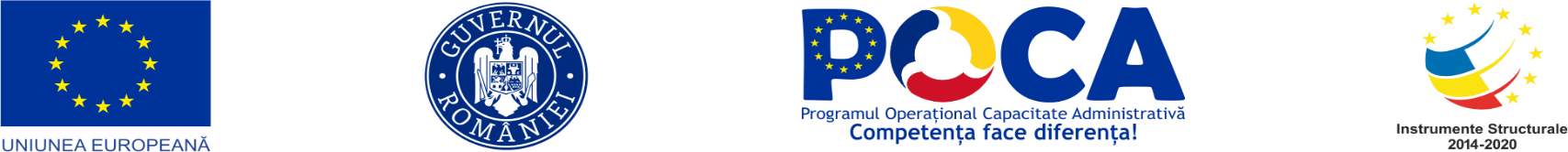 “CONSTRUIM COMUNITĂȚI ȘI OAMENI PRIN DIALOG STRUCTURAT ȘI PARTICIPARE PUBLICĂ”
DEZVOLTARE UMANĂ DURABILĂ
 DEFINIȚIE
Realizarea unui mediu antropic durabil  prin cultivarea unui sentiment de apartenență și de comunitate, care să elimine simțul singurătății cetățeanului, factor de risc în realizarea potențialului personal și, în ultimă instanță, a funcționării comunitare.

antropic = care surprinde prin noutate, prin calitate, prin evoluție; care este accesibil în mod nemijlocit.
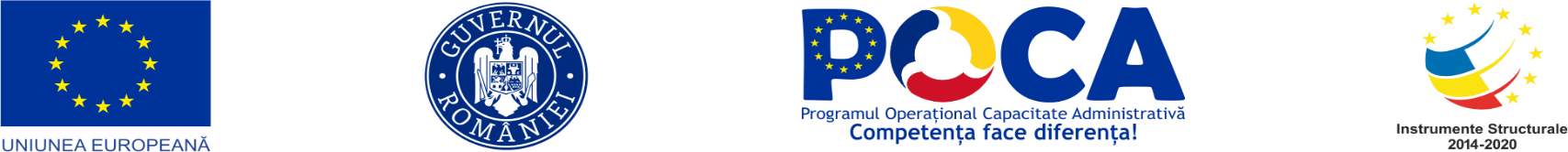 “CONSTRUIM COMUNITĂȚI ȘI OAMENI PRIN DIALOG STRUCTURAT ȘI PARTICIPARE PUBLICĂ”
DEZVOLTARE DURABILĂ- DEZVOLTARE UMANĂ DURABILĂ
PERSPECTIVE

Dezvoltare Durabilă a României din 1999 a avut ca obiectiv îmbunătățirea progresivă și menținerea bunăstării populației în corelare cu cerințele folosirii raționale a resurselor naturale și ale conservării ecosistemelor. Aderarea la Uniunea Europeană în 2007 a ajustat prioritățile naționale, prin Strategia Națională pentru Dezvoltare Durabilă. Orizonturi 2013-2020-2030 (SNDD), aprobată de Guvernul României la 12 noiembrie 2008, vizând reducerea decalajului socio-economic față de cel al statelor membre ale Uniunii Europene.
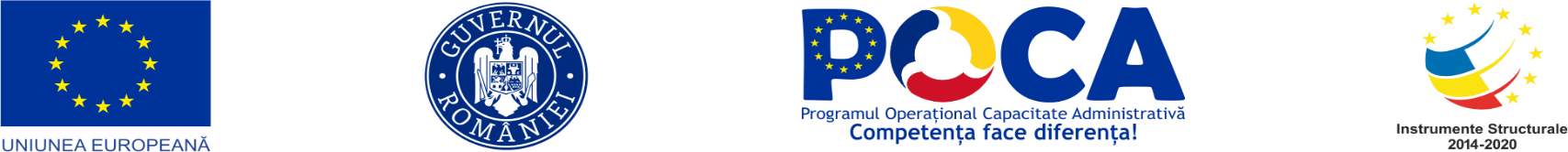 “CONSTRUIM COMUNITĂȚI ȘI OAMENI PRIN DIALOG STRUCTURAT ȘI PARTICIPARE PUBLICĂ”
DEZVOLTARE DURABILĂ- DEZVOLTARE UMANĂ DURABILĂ
 PERSPECTIVE
Karl Burkart ( director si cofondator al programului stiintific One Earth, program suport pentru academii si ong-uri cu activitati in domeniul stiintei climatice si energetice, a conservarii biodiversitatii si in agricultura sustenabila) defineşte economia verde ca fiind bazată pe şase sectoare principale:1.Energie regenerabilă (solară, eoliană etc.);2.Construcţii "verzi" (ex. construcţii LEED - Leadership in Energy and Environmental Design);3.Combustibili alternativi (vehicule electrice, hibride sau combustbili alternativi);4.Managementul apei (epurarea apelor, sisteme de colectare a apei de ploaie etc.);5.Managementul deşeurilor (reciclare, depozitare etc.);6.Managementul teritorial (incluzând agricultura organică, conservarea habitatelor, împăduriri la nivel urban-parcuri, reîmpăduriri şi stabilizarea terenurilor).
De asemenea există și cea de a 7-a categorie ce poartă denumirea de "piețe verzi" şi include piețe precum "green banking and financial investment services" - servicii bancare şi de investiţii verzi; "carbon trading" - comerţul cu carbon s.a.
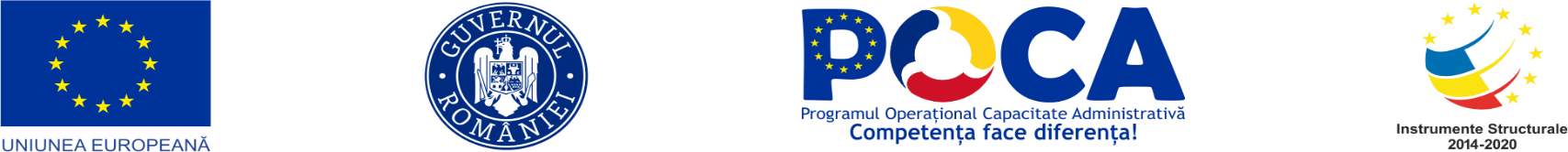 “CONSTRUIM COMUNITĂȚI ȘI OAMENI PRIN DIALOG STRUCTURAT ȘI PARTICIPARE PUBLICĂ”
DEZVOLTARE DURABILĂ- DEZVOLTARE UMANĂ DURABILĂ
PERSPECTIVE
România, alături de alte 192 de state, și-a asumat stabilirea cadrului național pentru susținerea Agendei 2030 pentru Dezvoltare Durabilă, care include un set de 17 Obiective de Dezvoltare Durabilă și Agenda de Acțiune de la Addis-Abeba. Planul de acțiune global, pe care România a ales să-l susțină în următorii ani, se adresează ameliorării sărăciei, combaterii inegalităților, injustiției sociale și protejării planetei până în anul 2030. Este un plan de acțiune pentru oameni, planetă și prosperitate, prin care se urmărește consolidarea unui climat de siguranță și libertate, în care „nimeni nu va fi lăsat în urmă”
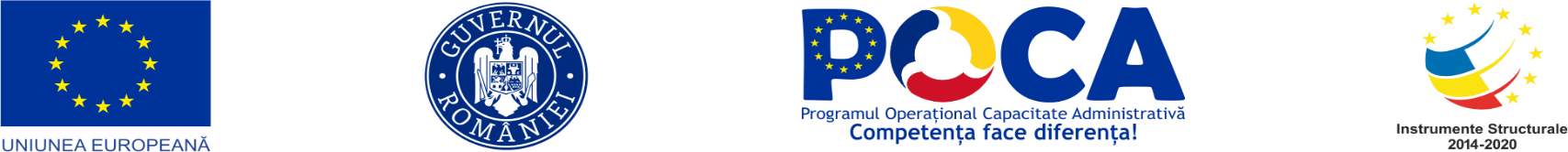 “CONSTRUIM COMUNITĂȚI ȘI OAMENI PRIN DIALOG STRUCTURAT ȘI PARTICIPARE PUBLICĂ”
Strategia Națională pentru Dezvoltare Durabilă. Orizonturi 2013-2020-2030 (SNDD)

În ansamblu, în ciuda dificultăților întâmpinate, bilanțul primului deceniu de implementare a SNDD este pozitiv, demonstrând reziliența și sustenabilitatea opțiunilor strategice ale societății românești și apartenența sa la UE. În continuare vor fi prezentate cele 17 obiective strategice privind SNDD în România.
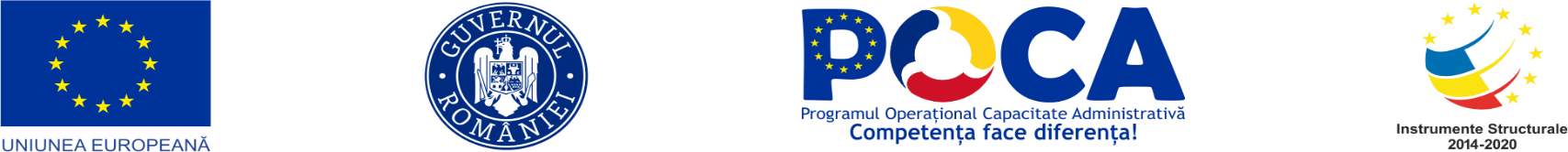 “CONSTRUIM COMUNITĂȚI ȘI OAMENI PRIN DIALOG STRUCTURAT ȘI PARTICIPARE PUBLICĂ”
Strategia Națională pentru Dezvoltare Durabilă. Orizonturi 2013-2020-2030 (SNDD)
1. ,,Fara saracie” - Eradicarea sărăciei în toate formele sale şi în orice context
• Stabilirea unor standarde durabile de calitate și de cost pentru toate serviciile sociale, vizând în mod special pe cele destinate grupurilor vulnerabile 
• Dezvoltarea unui sistem național de indicatori de incluziune socială prin integrarea tuturor bazelor de date din sfera asistenței sociale în regim digitalizat care să țină cont de mobilitatea socială; monitorizarea anuală efectivă a rezultatelor pe baza acestor indicatori 
• Stimularea participării pe piața muncii a persoanelor apte de muncă aflate în risc de excluziune prin dezvoltarea măsurilor active de consiliere și asistență socială • Eradicarea sărăciei extreme pentru toți cetățenii 
• Reducerea cu cel puțin jumătate a numărului de cetățeni care trăiesc în sărăcie relativă 
• Consolidarea sistemului național unitar a serviciilor de intervenție de urgență, reabilitare ulterioară și compensare a pierderilor în caz de calamități naturale, accidente industriale sau evenimente climatice extreme
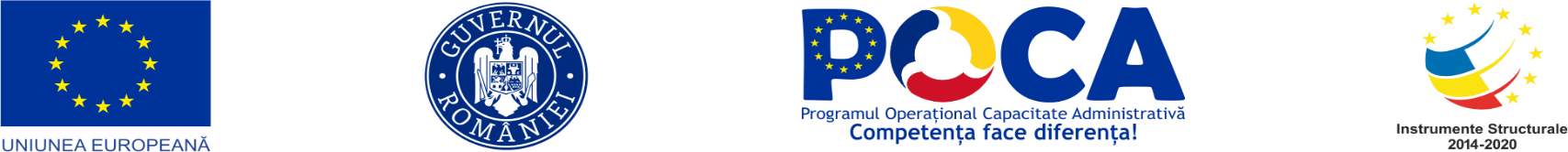 “CONSTRUIM COMUNITĂȚI ȘI OAMENI PRIN DIALOG STRUCTURAT ȘI PARTICIPARE PUBLICĂ”
Strategia Națională pentru Dezvoltare Durabilă. Orizonturi 2013-2020-2030 (SNDD)
2.  ,,Foamete zero” Eradicarea foamei, asigurarea securitãții alimentare, îmbunãtãțirea nutriției şi promovarea unei agriculturi sustenabile
Strategia vizează dezvoltarea unui sector agroalimentar durabil și competitiv pentru îmbunătățirea calității vieții și asigurării unor condiții de viață în mediul rural apropiate de cele din mediul urban, promovarea producției autohtone și ecologice și valorifi carea produselor tradiționale și montane cu valoare adăugată.
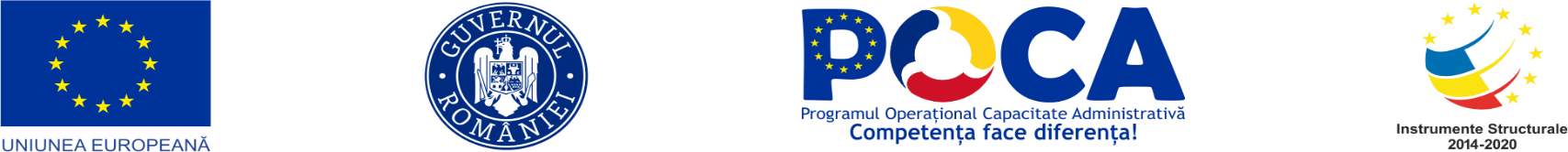 “CONSTRUIM COMUNITĂȚI ȘI OAMENI PRIN DIALOG STRUCTURAT ȘI PARTICIPARE PUBLICĂ”
Strategia Națională pentru Dezvoltare Durabilă. Orizonturi 2013-2020-2030 (SNDD)
3. ,,Sanatate si bunastare” Asigurarea unei vieți sãnãtoase şi promovarea bunãstãrii tuturor, la orice vârstã
Strategia are în vedere reducerea ratei mortalității materne și infantile, diminuarea incidenței îmbolnăvirilor de boli infecțioase și cronice, respectiv prevenirea și tratarea abuzului de substanțe nocive și a bolilor mintale.
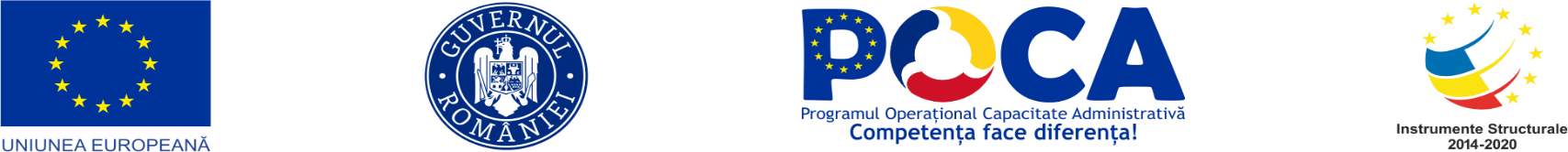 “CONSTRUIM COMUNITĂȚI ȘI OAMENI PRIN DIALOG STRUCTURAT ȘI PARTICIPARE PUBLICĂ”
Strategia Națională pentru Dezvoltare Durabilă. Orizonturi 2013-2020-2030 (SNDD)
4. ,,Educatie de calitate” - Asigură faptul că toți elevii dobândesc cunoștințele și competențele necesare pentru promovarea dezvoltării durabile.
Strategia se adresează în principal următoarelor domenii: accesul tuturor copiilor la educație timpurie, învățământ primar și secundar echitabil și calitativ, care să conducă la rezultate relevante și efi ciente, creșterea substanțială a numărului de tineri și adulți care dețin competențe profesionale relevante, care să faciliteze angajarea la locuri de muncă decente și antreprenoriatul.
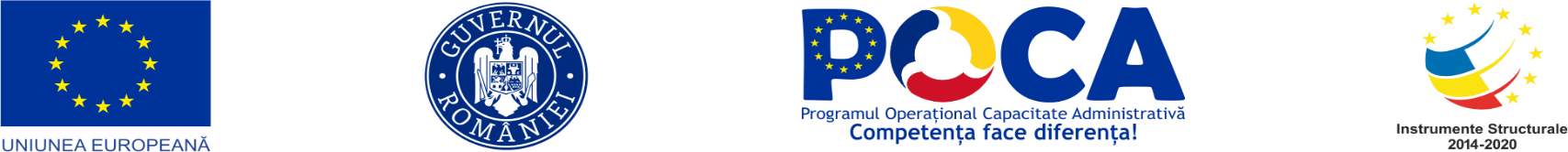 “CONSTRUIM COMUNITĂȚI ȘI OAMENI PRIN DIALOG STRUCTURAT ȘI PARTICIPARE PUBLICĂ”
Strategia Națională pentru Dezvoltare Durabilă. Orizonturi 2013-2020-2030 (SNDD)
5. ,,Egalitatea de gen” Realizarea egalitãții de gen şi întãrirea rolului femeilor şi al fetelor în societate . 
Strategia își propune prevenirea și combaterea violenței împotriva femeilor și fetelor, în sfera publică și cea privată, asigurarea participării echilibrate și efective a femeilor și a egalității de șanse la ocuparea posturilor de conducere la toate nivelurile de luare a deciziilor în viața politică, economică și publică.
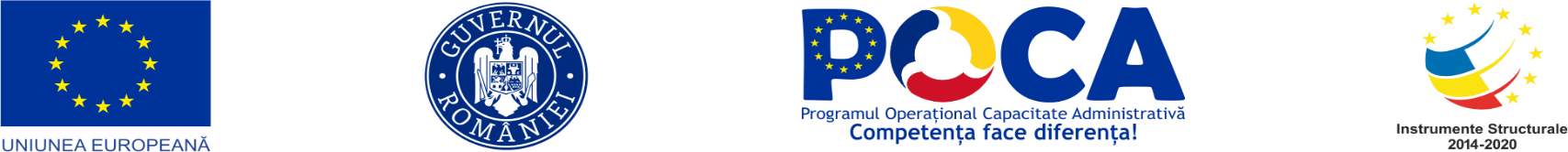 “CONSTRUIM COMUNITĂȚI ȘI OAMENI PRIN DIALOG STRUCTURAT ȘI PARTICIPARE PUBLICĂ”
Strategia Națională pentru Dezvoltare Durabilă. Orizonturi 2013-2020-2030 (SNDD)

6. ,,Apa curata si sanatate” - Asigurarea disponibilitãții şi gestionãrii durabile a apei şi sanitație (ansamblu de masuri pentru asanarea mediului) pentru toti  . 
Strategia vizează creșterea calității vieții prin dezvoltarea infrastructurii de apă și canalizare și a serviciilor publice, alinierea României la cerințele și standardele UE privind gestionarea apei potabile, apelor uzate, deșeurilor și creșterea efi cienței de utilizare a apei în toate sectoarele.
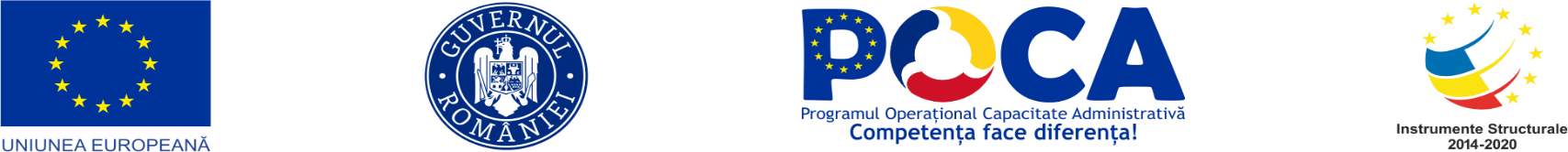 “CONSTRUIM COMUNITĂȚI ȘI OAMENI PRIN DIALOG STRUCTURAT ȘI PARTICIPARE PUBLICĂ”
Strategia Națională pentru Dezvoltare Durabilă. Orizonturi 2013-2020-2030 (SNDD)
7. ,,Energie curata si la preturi accesibile” - Asigurarea accesului tuturor la energie la prețuri accesibile, într-un mod sigur, durabil şi modern. 
 Pentru a susține pe termen lung așteptările consumatorilor, sectorul energetic românesc trebuie să devină mai robust din punct de vedere economic, mai avansat și mai flexibil din punct de vedere tehnologic și mai puțin poluant.
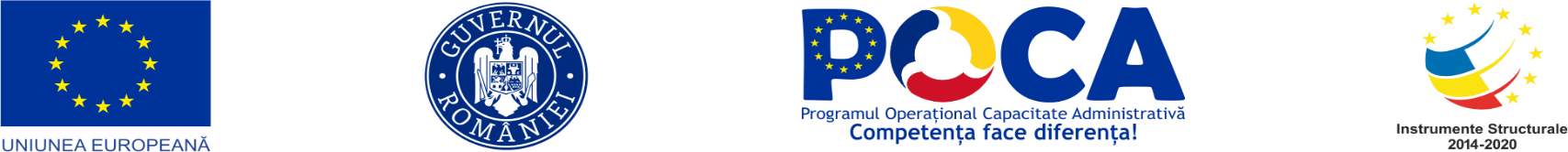 “CONSTRUIM COMUNITĂȚI ȘI OAMENI PRIN DIALOG STRUCTURAT ȘI PARTICIPARE PUBLICĂ”
Vă așteptăm mâine, 14 mai 2023, în cea de a doua zi a dezbaterii, să parcurgem împreună, interactiv, celelalte obiective privind SNDD-2030, cu exemple de programe privind implementarea sndd în românia.
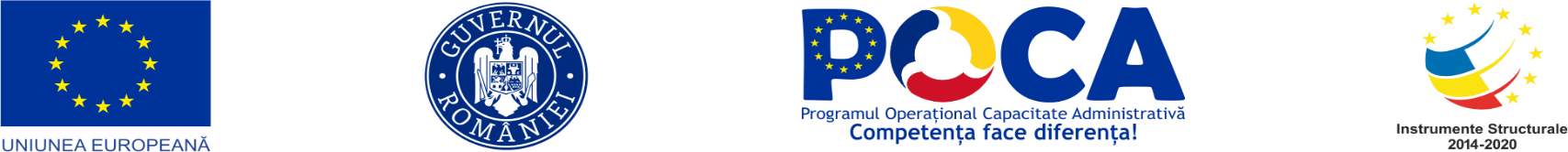 “CONSTRUIM COMUNITĂȚI ȘI OAMENI PRIN DIALOG STRUCTURAT ȘI PARTICIPARE PUBLICĂ”
VĂ MULȚUMIM PENTRU PARTICIPARE!
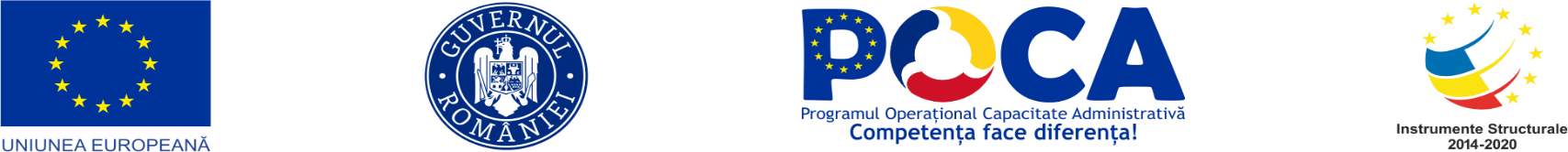 “CONSTRUIM COMUNITĂȚI ȘI OAMENI PRIN DIALOG STRUCTURAT ȘI PARTICIPARE PUBLICĂ”
Bibliografie:
  http://statistici.insse.ro:8077/tempo-online/#/pages/tables/insse-table
  https://www.edu.ro/sites/default/files/Strategia-nationala-pentru-dezvoltarea-durabila-a-Rom%C3%A2niei-2030.pdf
-   https://www.google.com/search?q=dezvoltare+umana+durabila&oq=dezvoltare+umana+dura&aqs=chrome.3.69i57j33i160l4.18181j1j15&sourceid=chrome&ie=UTF-8

  https://cursdeguvernare.ro/dictionar-economic/dezvoltare-umana-3

http://roaid.ro/obiectivele-de-dezvoltare-durabila/